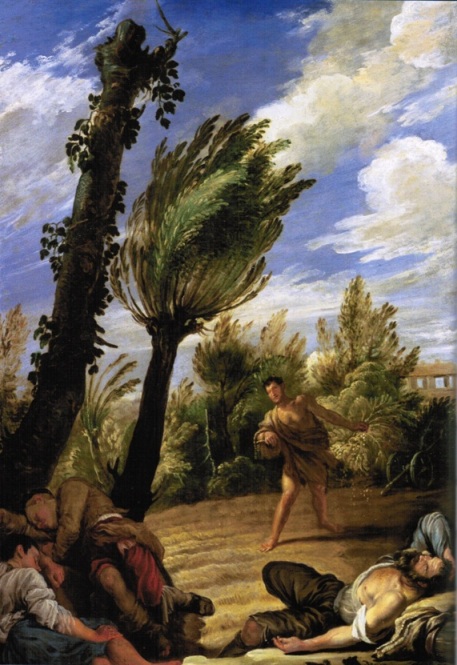 Domingo 16º / Tiempo Ordinario – Ciclo A
El Reino de los cielos 
se parece a un hombre que  sembró 
buena semilla 
en su campo. Pero, mientras su gente dormía, 
su enemigo 
sembró cizaña 
entre el trigo,
 y se fue.
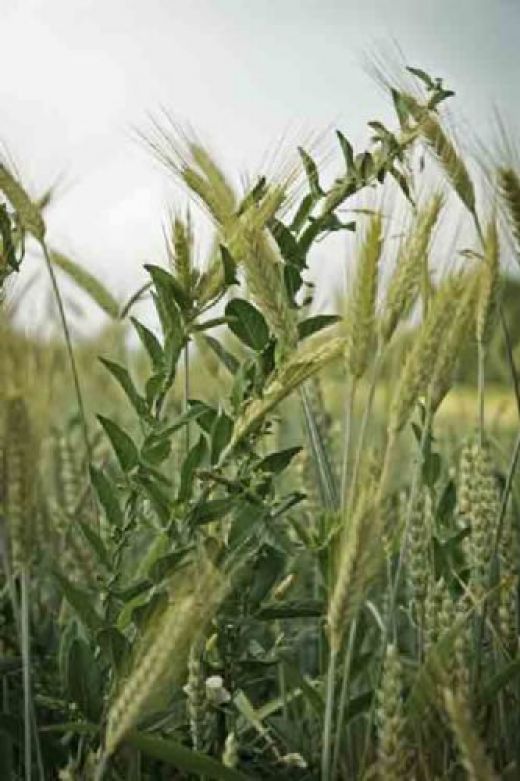 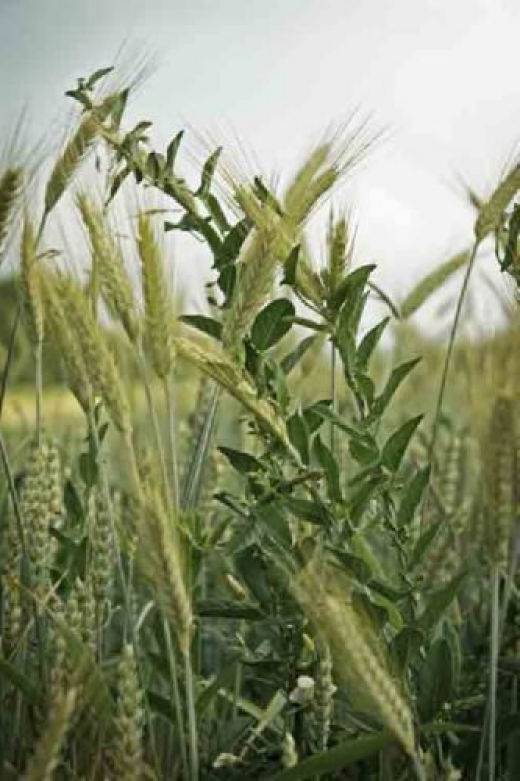 Los siervos del amo se acercaron a decirle:
“Señor, ¿no sembraste semilla buena 
en tu campo? ¿De dónde sale la cizaña?”
LA CIZAÑA Y LA INTOLERANCIA
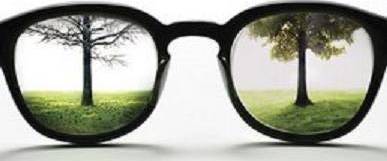 Hoy se invoca continuamente la tolerancia 
como un nuevo dogma. 
Pero quienes lo predican 
frecuentemente no dan ejemplo de tolerancia 
con quien discrepa de sus ideas.
¡Vamos a arrancar la cizaña!
Carguémonos a los derechones
Abajo los de izquierdas
¡Vamos a arrancar la cizaña!
¡Abajo los maricas, las putas y…!
Todos esos son escoria ¡Fuera!
¡Vamos a arrancar la cizaña!
¡Fuera los católicos y los curas!
¡Volvamos a quemar iglesias!
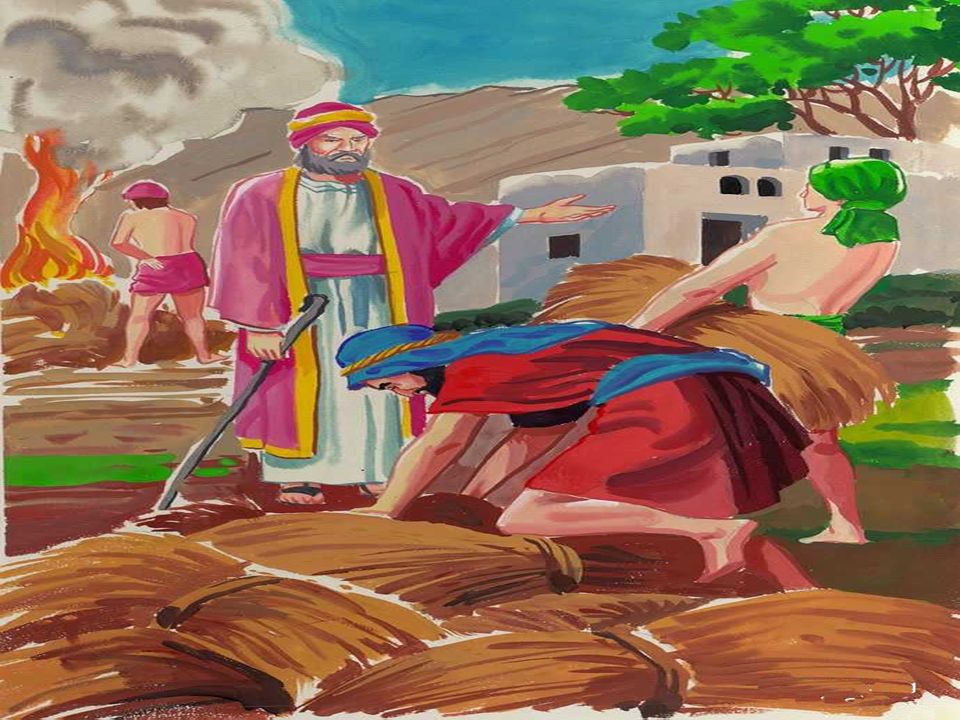 Él amo les dijo: “Un enemigo lo ha hecho”

Los criados le preguntaron:  
¿Quieres que vayamos  a arrancarla?

Pero Él les respondió:
 “No, que podríais arrancar también el trigo. 
Dejadlos crecer juntos hasta la siega…” 
(Mt 13,24-30)
¿Tendremos que arrancar «esa cizaña»?
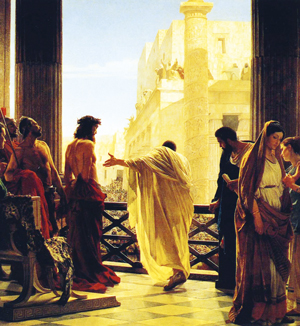 Judíos y romanos, 
ricos, pobres, justos, pecadores, militares, civiles, jóvenes, viejos, enfermos, sanos, 
sabios, ignorantes,
hombres y mujeres,
amos y empleados,
orientales y occidentales… 
Todos a una gritaban:
¡Fuera, fuera!
¡Que desaparezca del mapa!
Trigo limpio / Mala hierva
¿Quién es quién?
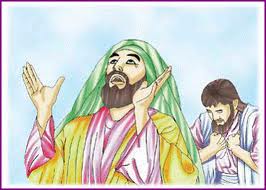 Señor fariseo: ¿Habrá que borrar del Evangelio 
que Dios hace salir su sol sobre todos, 
y llueve sobre justos e injustos?
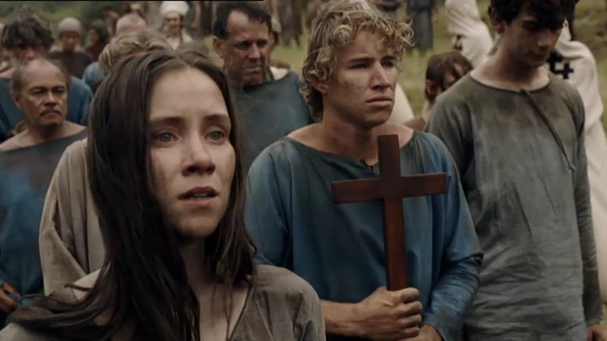 En algunas comunidades cristianas primitivas 
hubo quien pretendía que sólo los intachables 
podrían formar parte de las mismas.
Pero si…
Me traicionan y se portan mal conmigo
Mi esposo…, mi mujer…, mi hijo…
Mi mejor amigo, de quien yo me fiaba
Los políticos de turno… y los jueces…
Se aprovechan y me quieren quitar…
¿Qué se puede hacer?
¿No te das cuenta, Jesús,
 que hay cosas insoportables?
- ¡Sí!
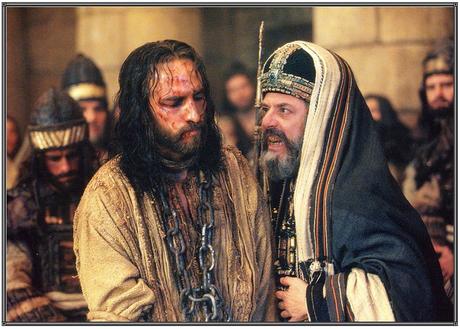 ¡Mete la espada en su funda!
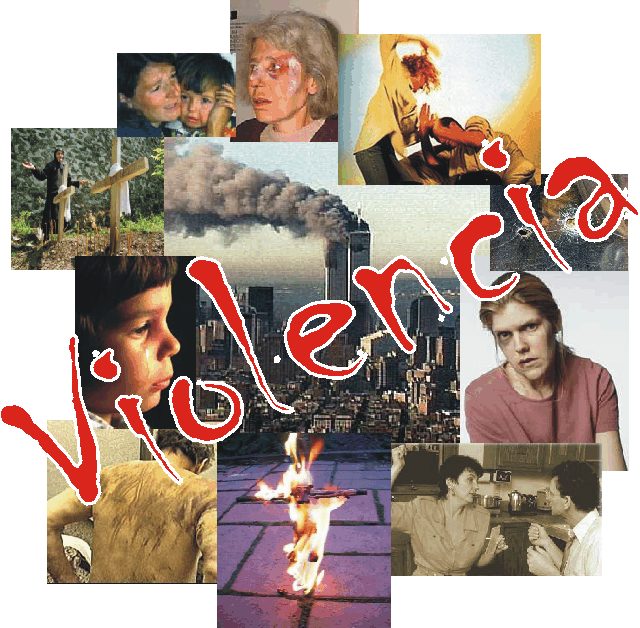 ¡¡La espiral de la violencia!!
¡Dejad que crezcan juntos!
que al final,
el Padre tiene la última palabra.
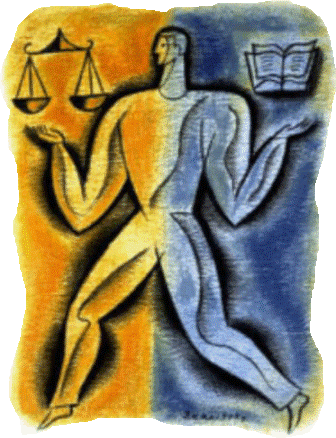 Y mientras tanto:
¡Anunciad la Buena Noticia!
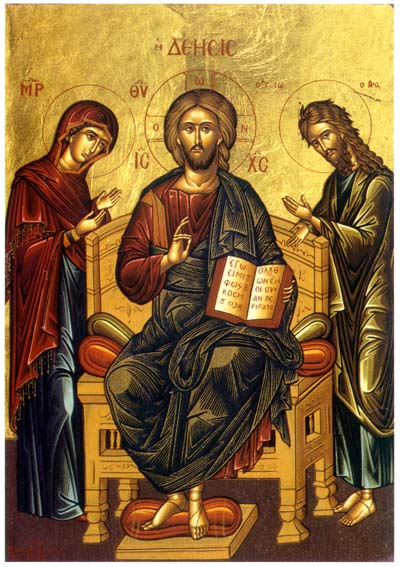 El mensaje 
del evangelio es seguro.

Todos podemos equivocarnos 
y arrancar el bien 
cuando pretendemos arrancar el mal.

Es preciso remitir 
nuestros juicios 
al único Juez justo.

Evidentemente 
la misericordia es mejor que la simple tolerancia.
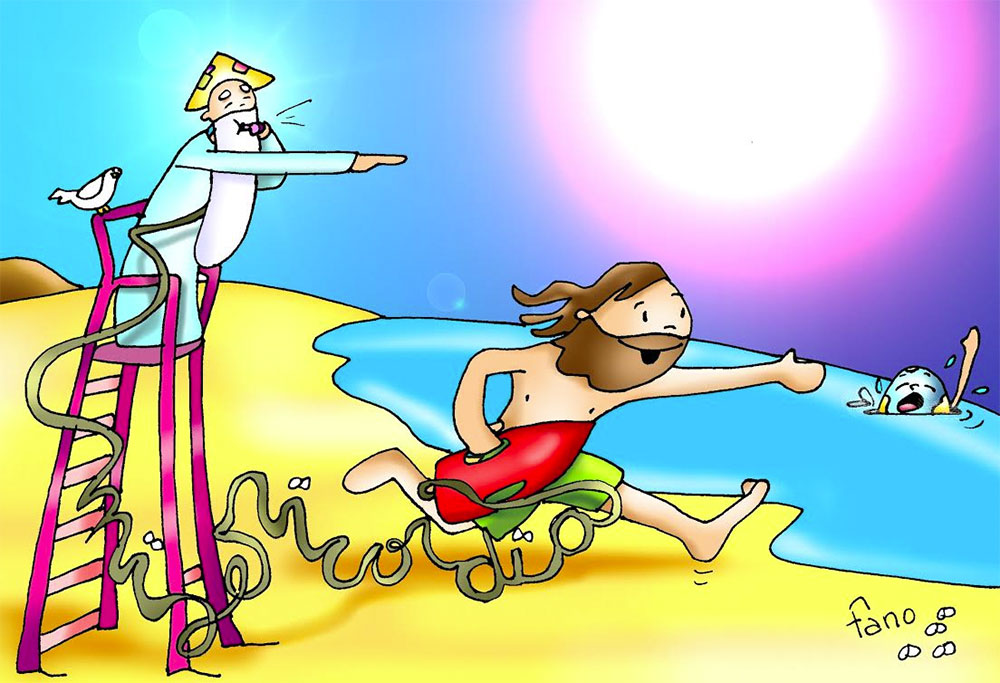